Capítulo 5Política Monetária
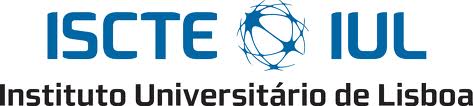 Moeda
Macroeconomia
2
Moeda
A moeda define-se pelas suas funções:
Meio de pagamento → permite adquirir bens e serviços;
Unidade de conta → permite expressar o valor dos bens e serviços;
Reserva de valor → pode ser poupada para ser utilizada no futuro.

Existem várias definições de moeda materializadas nos agregados monetários. Três dos mais importantes são:
Base monetária (MB): notas e moedas em circulação (circulação monetária - CM) + reservas do Banco Central (BC);
M1: CM + depósitos à ordem;
M2: M1 + depósitos a prazo fixo até dois anos e depósitos com pré-aviso até três meses.
Macroeconomia
3
Política Monetária e Política Orçamental
Macroeconomia
4
Política Monetária e Política Orçamental
Macroeconomia
5
Política Monetária e Política Orçamental
Há 3 canais através dos quais a política monetária afeta a economia real:
Canal da taxa de juro (ou do custo de oportunidade);
Canal do crédito;
Canal da taxa de câmbio.

Antes iremos ver os mecanismos de política monetária.
Macroeconomia
6
Mecanismos de Política Monetária
O Mercado de Reservas
Operações de Mercado Aberto
Requisitos de Reservas Legais
Macroeconomia
7
O Mercado de Reservas
Lado da oferta: a oferta de reservas é uma reta vertical, a qual é principalmente determinada pelas aquisições de títulos de dívida pelo Banco Central.
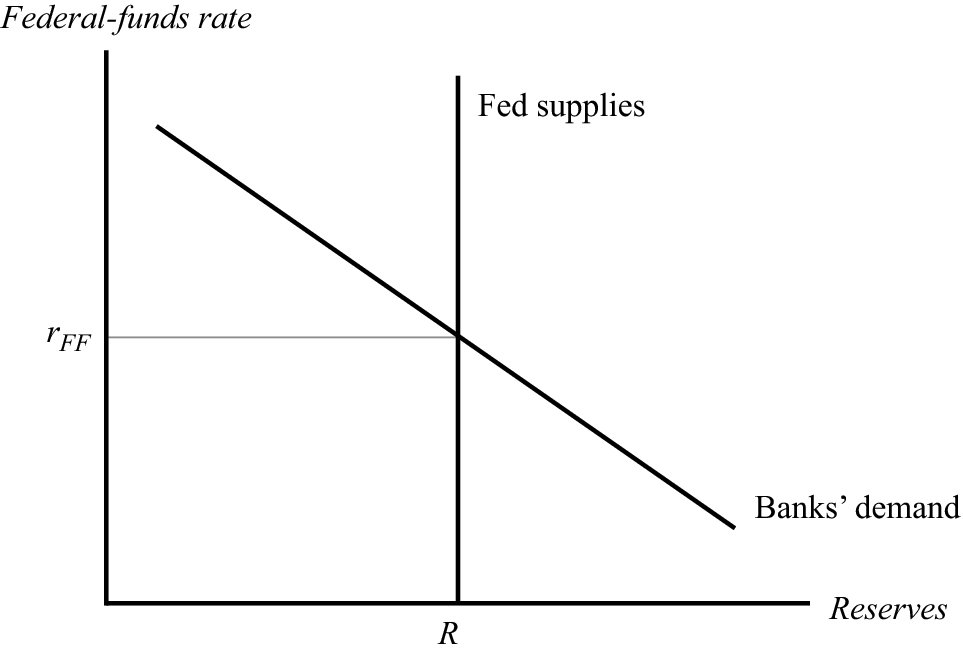 Macroeconomia
8
Operações de Mercado Aberto
Macroeconomia
9
[Fig. 16.3, p.631] Operação de mercado aberto (compra de títulos)
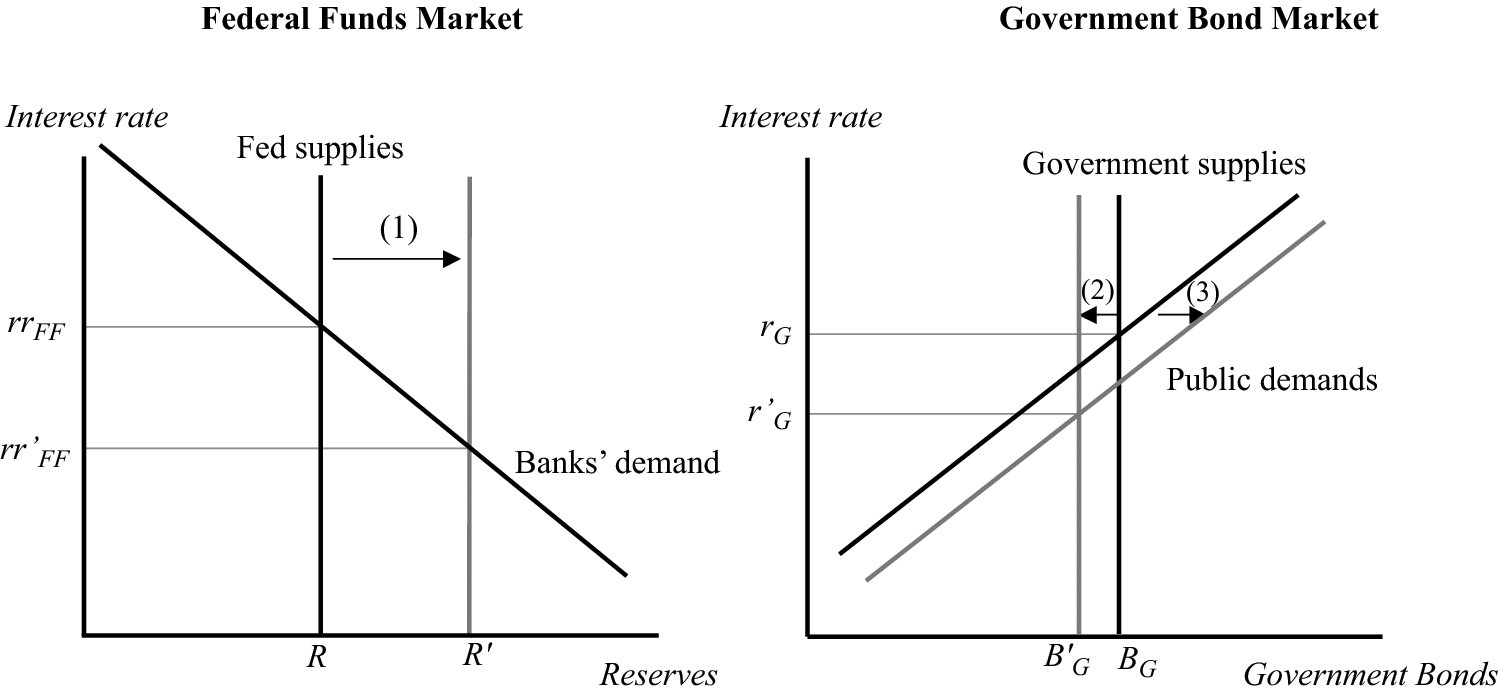 Macroeconomia
10
Requisitos de Reservas Legais
Macroeconomia
11
Canal da Taxa de Juro
Introdução
A Utilização das Taxas de Juro de Curto Prazo para Afetar as Taxas de Juro de Longo Prazo
Taxas de Juro de Longo Prazo, Taxas de Juro Reais, Produto e  Inflação
Macroeconomia
12
Introdução
Os responsáveis pela política monetária podem tentar melhorar os resultados macroeconómicos através das taxas de juro de curto prazo para afetar a procura agregada. Este processo desenrola-se em duas etapas:

As variações da taxa de juro afetam o investimento. Mas como o capital é um ativo de longa duração, o seu custo de oportunidade deve ser avaliado através da taxa de juro de longo prazo. Nesse sentido, o alvo do BC deve ser a taxa de longo prazo.
 
A política monetária afeta as taxas de juro nominais mas o investimento real e a procura agregada real dependem das taxas de juro reais. Logo, o BC deve tomar em consideração a taxa de inflação esperada quando define a taxa de juro nominal.
Macroeconomia
13
A Utilização das Taxas de Juro de Curto Prazo para Afetar as Taxas de Juro de Longo Prazo
14
Taxas de Juro de Longo Prazo, Taxas de Juro Reais, Produto e Inflação
Macroeconomia
15
[Fig. 16.8, p.640] Processo Cumulativo
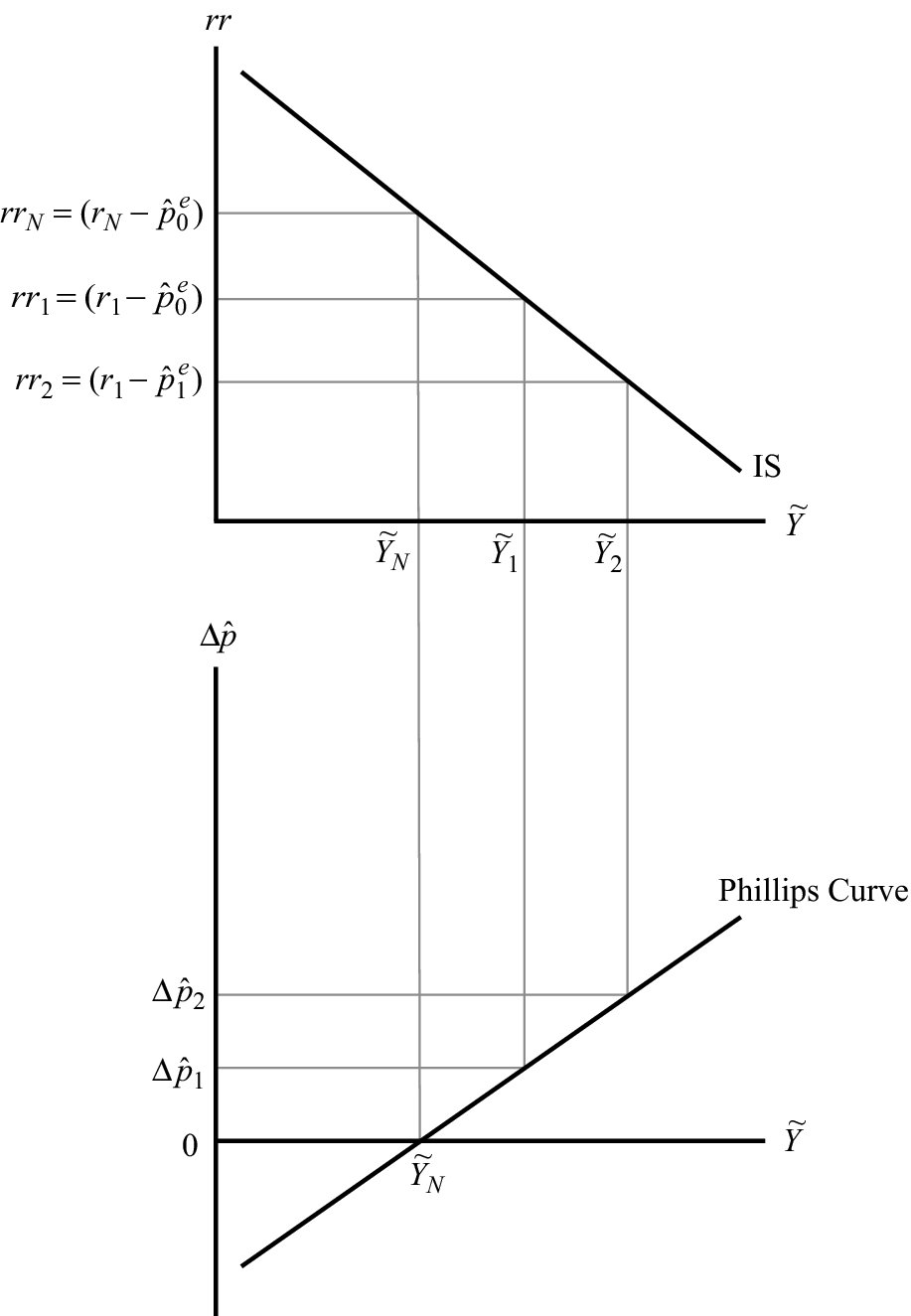 16
Canal do Crédito
Canal do Crédito Restrito
Canal do Crédito Amplo
Macroeconomia
17
Canal do Crédito Restrito
Macroeconomia
18
Canal do Crédito Amplo
Macroeconomia
19
Objetivos e Formas de Condução da Política Monetária
Objetivos da Política Monetária
Política Discricionária vs. Fixação de Regras
Regra de Taylor
Macroeconomia
20
Objetivos da Política Monetária
Os objetivos de política monetária variam entre bancos centrais. A diferença entre eles reside em se, adicionalmente a objetivos de inflação, consideram ou não a economia real.

Exemplos:
Reserva Federal Americana (Fed) → Objetivos: pleno emprego e baixa inflação;
Banco Central Europeu e Banco Central da Nova Zelândia → Objetivo: inflação;
Banco de Inglaterra → Objetivo: estabilidade de preços.
Macroeconomia
21
Política Discricionária vs. Fixação de Regras
Política discricionária
Argumento a favor: as circunstâncias mudam e sem uma adaptação da política perde-se a oportunidade de alcançar um resultado superior.

Regras
Argumentos a favor:
Existência de ignorância sobre a economia no momento da tomada de decisão. 
Existência de desfasamentos importantes no reconhecimento, implementação e transmissão da política.
As regras providenciam um referencial mais estável aos agentes económicos. 
As regras permitem ultrapassar o problema da consistência temporal.
Macroeconomia
22
Regra de Taylor
Macroeconomia
23